p/E cuts – pion sample for background subtraction
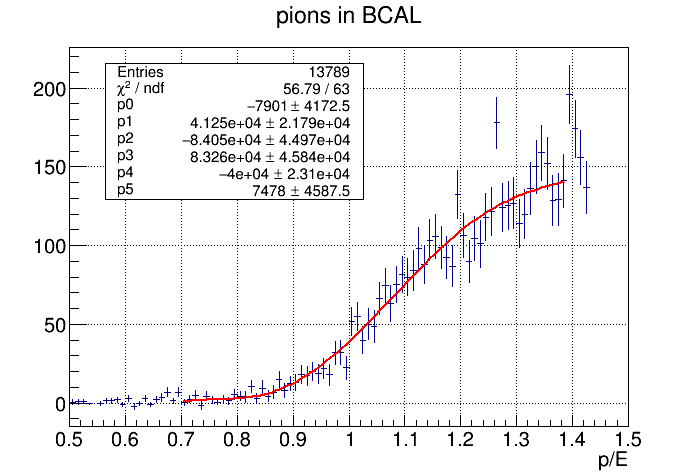 p/E cuts – pion sample for background subtraction
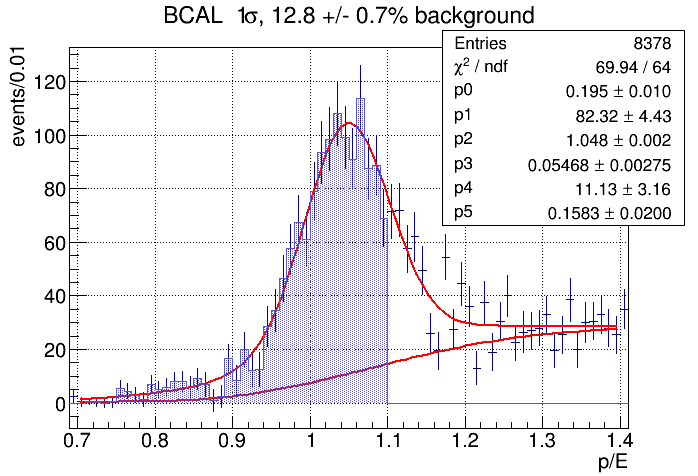 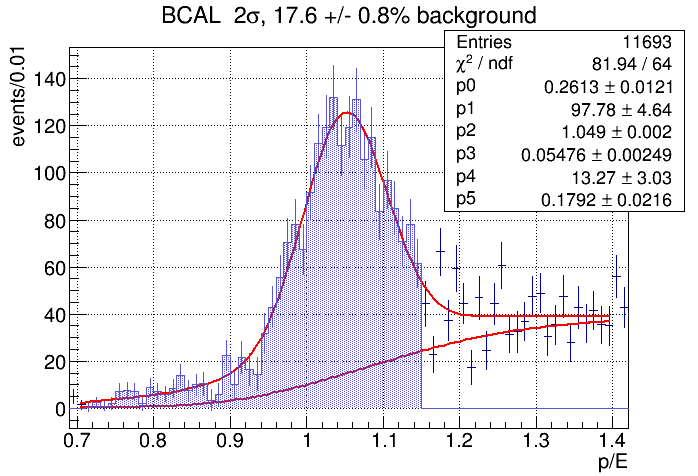 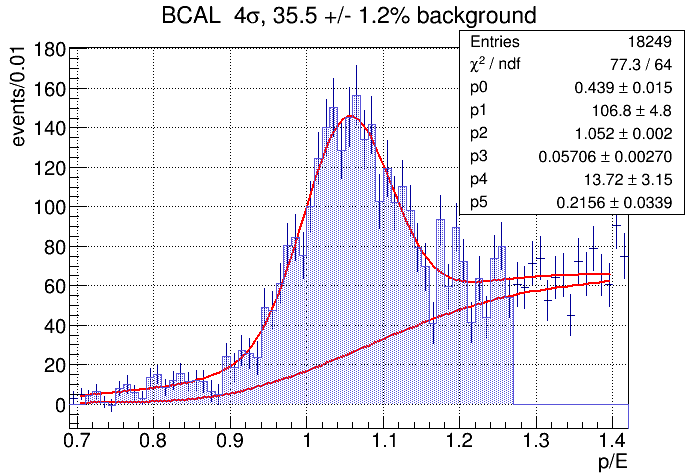 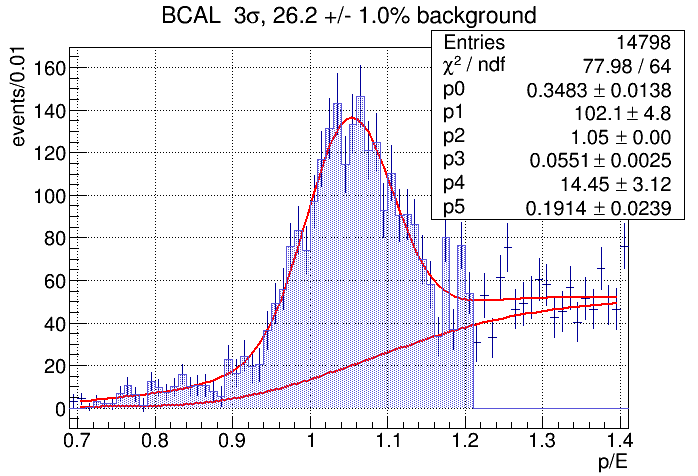 p/E cuts – pion sample for background subtraction
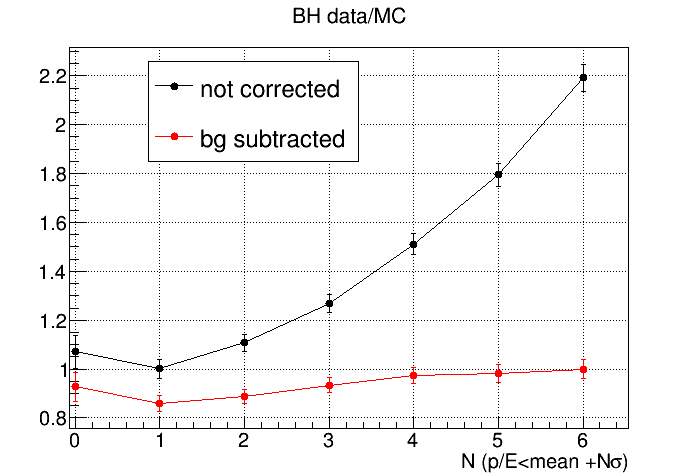 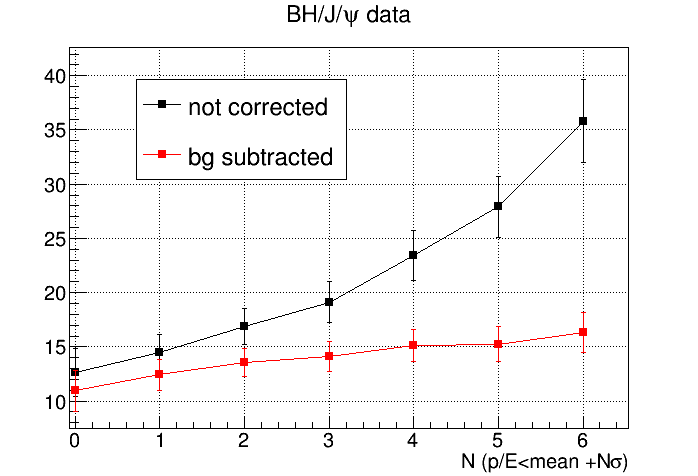 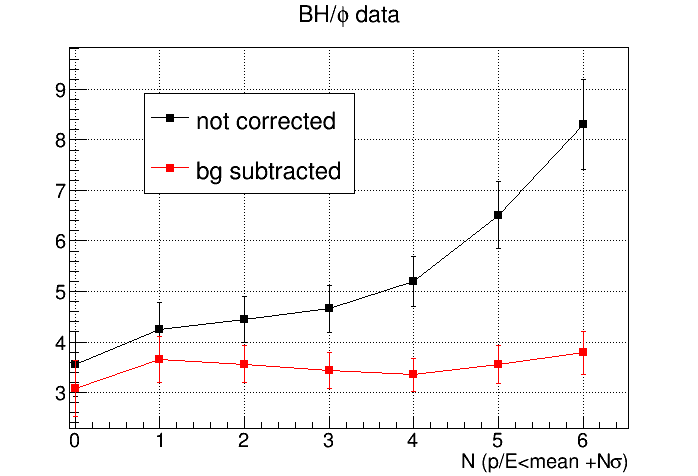